あなたの預金が生み出す
社会の発展
～お金の流れが与える影響を考える～
1
ワークショップ
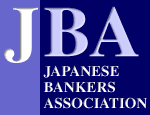 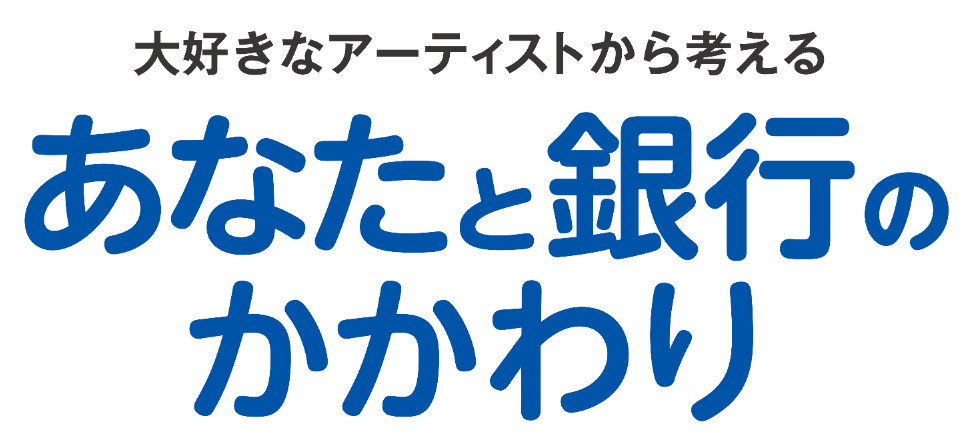 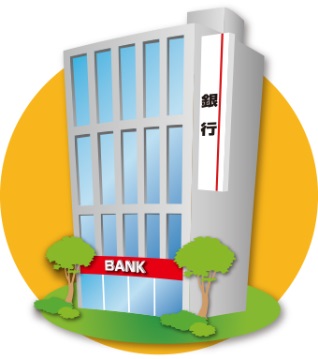 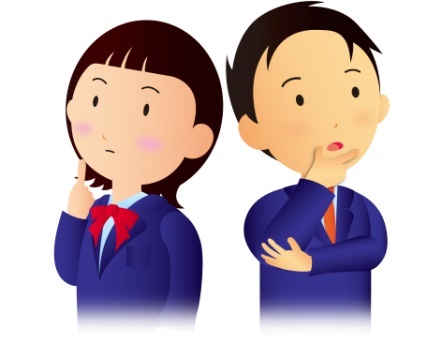 「預金」と「貸出」の関係
銀行は
お金の橋渡し役
あなた
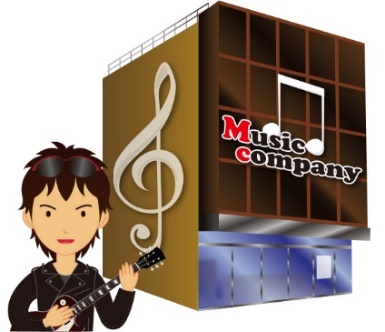 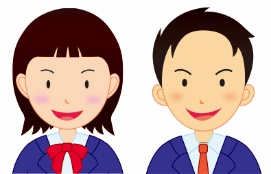 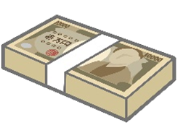 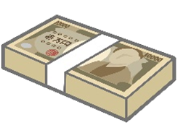 貸 出
預 金
お金に余裕の
ある個人
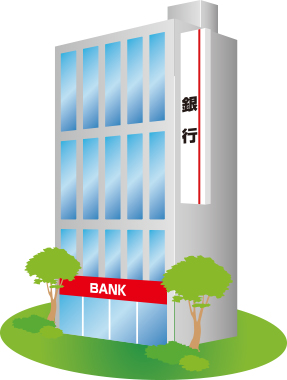 お金を必要と
している会社
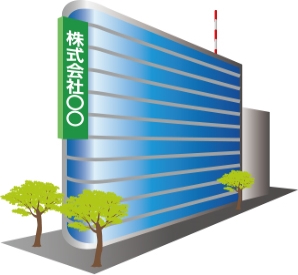 預 金
貸 出
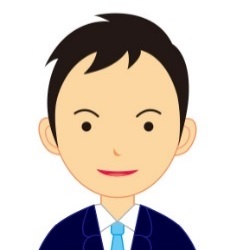 間接金融
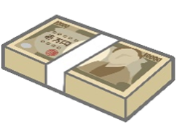 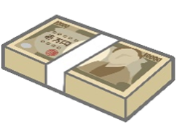 銀　行
お金を必要と
している個人
お金に余裕の
ある会社
今日のめあて
銀行の「預金」と「貸出」によって生み出されるお金の流れが社会にどのような影響を与えるかについて考える
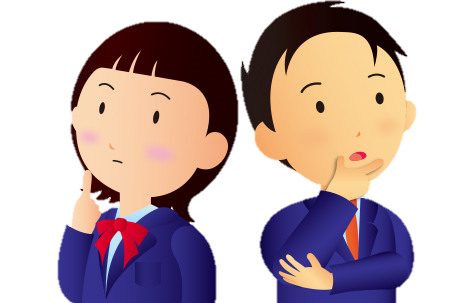 DVDがわたしたちの手元に届くまでに、どのような会社や仕事の人がかかわっているのだろう？
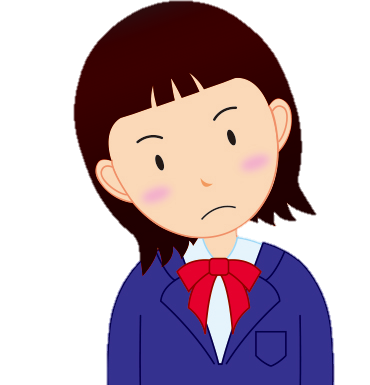 DVDがわたしたちのもとに届くまでにかかわっている企業や個人を考えよう
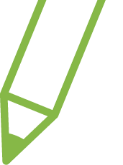 ワーク
？
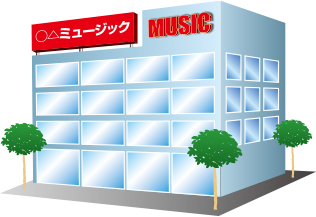 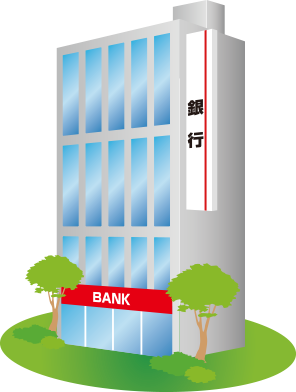 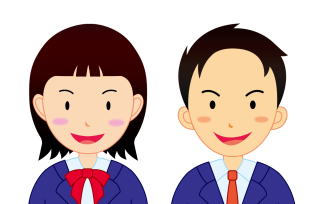 預金
貸出
？
銀　行
あなた
DVD制作販売会社
貸出をうけた制作販売会社が、DVDを制作し、
あなたのもとにDVDが届くまでに、
ほかにどのような会社や仕事の人が
かかわっているだろう？
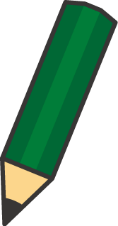 ワークシート1.①に記入しよう
DVDの制作や販売にかかわる企業や個人
照明
プロ
デューサー
カメラマン
DVDパッケージのデザイナー
音響
監督
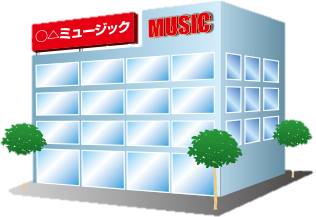 DVD宣伝用の映像をつくる会社
スタイリスト
DVD制作
販売会社
DVDをプレスする会社
DVDをお店に輸送する会社
企業が商品を作って提供するまでに
たくさんの会社や人がかかわっている
DVDを宣伝する人
「預金」と「貸出」によって生み出されるお金の流れは、社会にどのような影響を与えるのだろう？
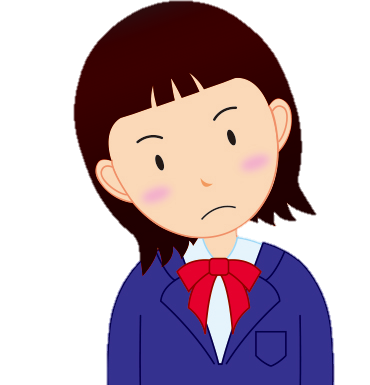 預金のメリット・デメリットを
考えよう
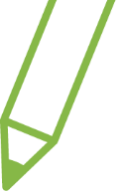 ワーク
あなたが銀行にお金を預けると、どのようなメリット・デメリットがあるのだろう？
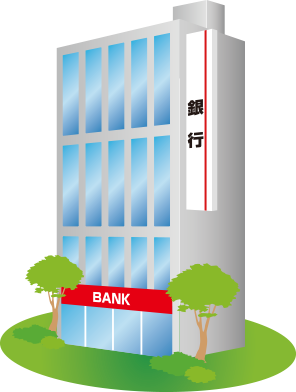 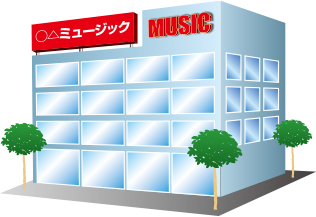 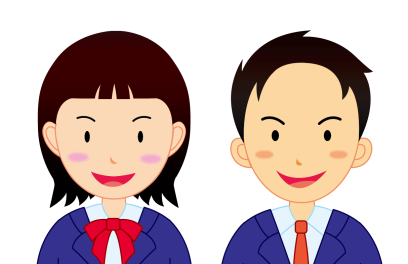 預金
貸出
銀　行
あなた
DVD制作販売会社
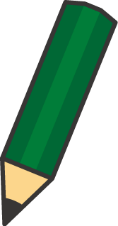 ワークシート1.②に記入しよう
預金のメリット・デメリット
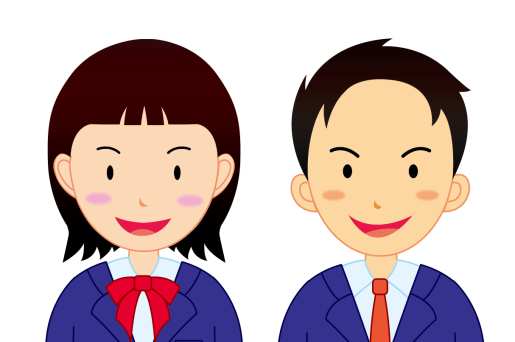 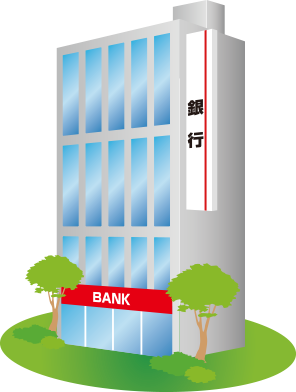 預 金
銀　行
あなた
デメリット（悪い点）
メリット（良い点）
利子がある
泥棒や災害から財産を守れる
公共料金などの支払いが自動的にできる
銀行が破たんしたらお金が返ってこない可能性がある
すぐにお金を引き出せない
貸出をうけるメリット・デメリットを考えよう
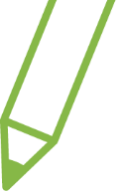 ワーク
DVD制作販売会社が銀行から貸出をうける理由はなんだろう？
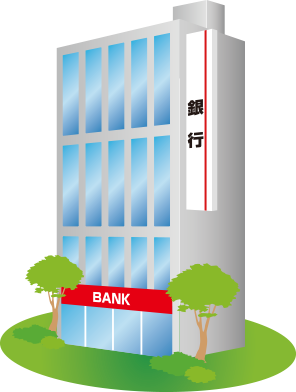 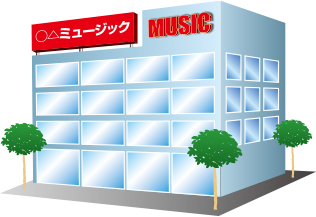 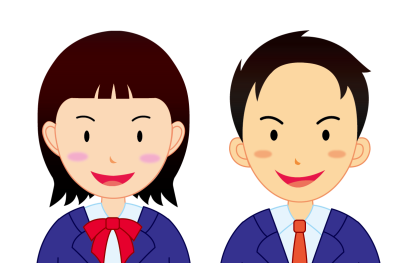 預金
貸出
銀　行
あなた
DVD制作販売会社
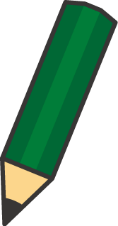 ワークシート1.③に記入しよう
貸出を希望する理由・希望しない理由
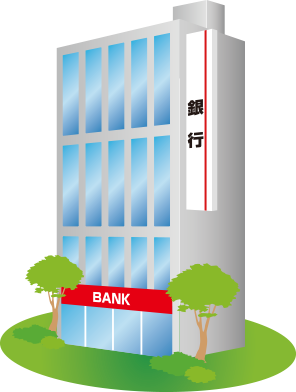 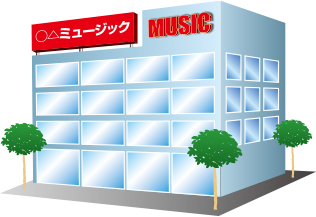 貸 出
銀　行
DVD制作販売会社
希望しない理由
希望する理由
DVDを制作でき利益につながる
新しく人を雇い会社を大きくできる
ほかの企業や個人に仕事を依頼できる
利子が発生する
DVDが売れない
　（返済できない）　と借金が残る
貸出による影響を考えよう
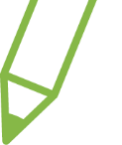 ワーク
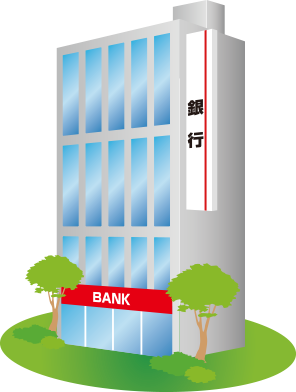 ？
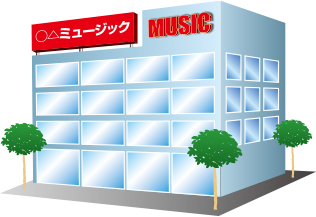 貸 出
銀　行
DVD制作販売会社
？
貸出をうけた場合、
また、貸出をうけなかった場合、
DVD制作販売会社にかかわる
会社や仕事の人に、
どのような影響があるだろう？
貸出による影響を考えよう
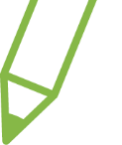 ワーク
カメラマン
照明
プロ
デューサー
DVDパッケージのデザイナー
音響
２種類の仕事を
選んで考えよう
監督
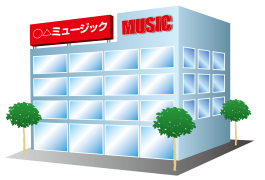 DVD宣伝用の映像をつくる会社
スタイリスト
DVD制作
販売会社
DVDをプレスする会社
DVDをお店に輸送する会社
DVDを宣伝する人
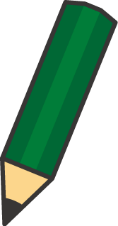 グループで話し合い、ワークシート1.④に記入しよう
貸出をうけたときの影響
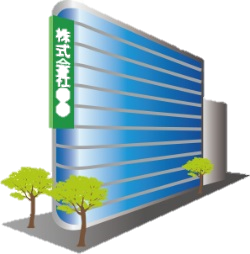 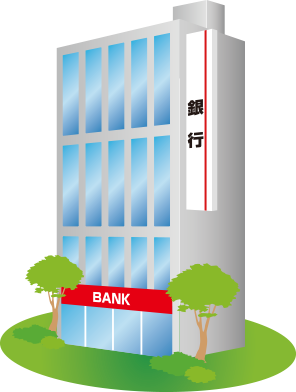 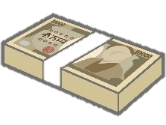 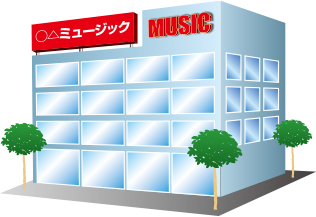 貸 出
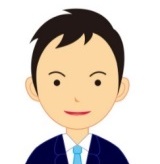 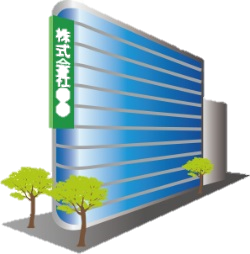 銀　行
DVD制作
販売会社
企業への影響
会社の売り上げが増え、利益が生まれる。
仕事が増えて、新しく人を雇える。
個人への影響
収入(給与)が入り、趣味や余暇などを楽しめる。
貸出をうけなかったときの影響
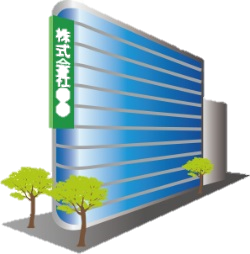 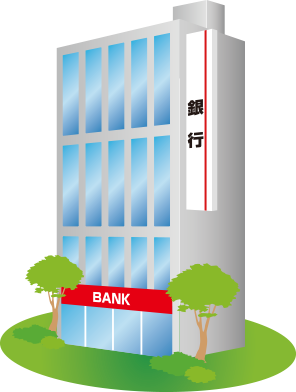 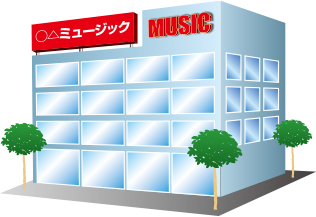 貸出を
うけない
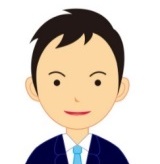 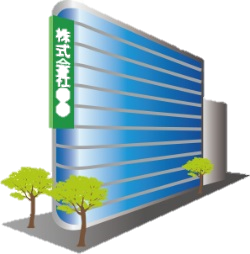 銀　行
DVD制作
販売会社
企業への影響
仕事が減少し、収入減につながる。
新しい雇用が生まれない。
個人への影響
収入が減るため、買い物や旅行など支出が減る。（経済活動が低下する）
「預金」「貸出」によるお金の流れの影響
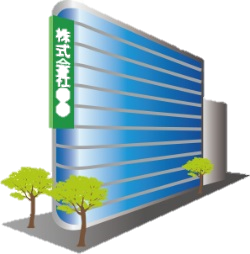 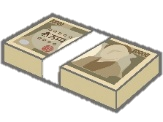 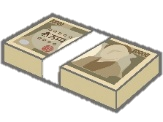 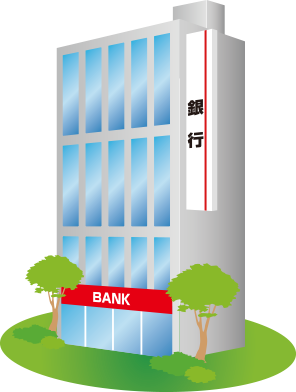 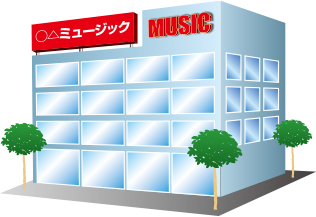 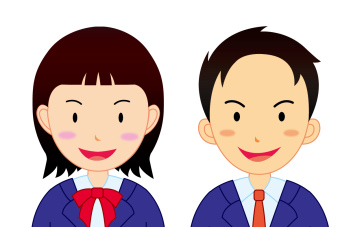 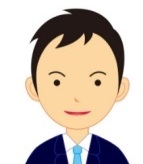 預金
貸出
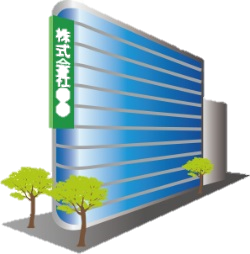 銀　行
あなた
DVD制作販売会社
「貸出」によりお金が社会に流れることで、
貸出を直接うけない会社にも、
仕事や雇用が生まれ、
収入が増えるなどのメリットがある。
「預金」と「貸出」を通じて社会にお金が流れることでどのようなことが実現できるのだろう？
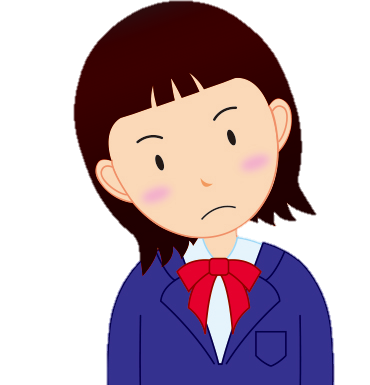 銀行から貸出されたお金で
企業が実現できることを考えよう
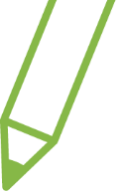 ワーク
あなたがそれぞれの会社の人だったら、貸出されたお金でどのようなことを実現する？
預金
貸出
宇宙開発に
かかわる会社
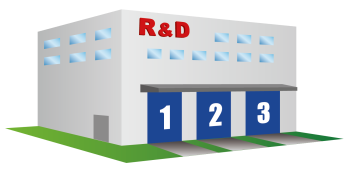 Ａ
Ｂ
Ｃ
貸出
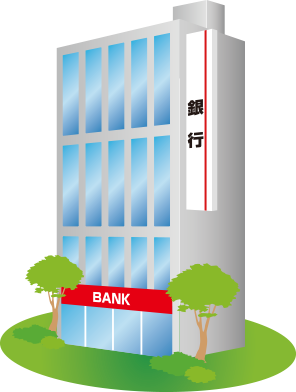 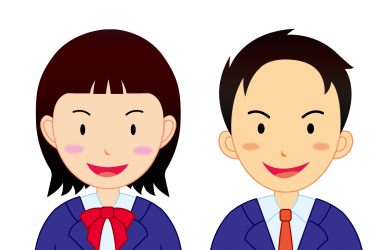 住宅を開発・販売している会社
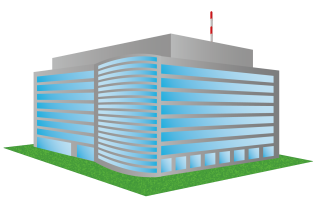 ※の補足は削除
貸出
銀　行
あなた
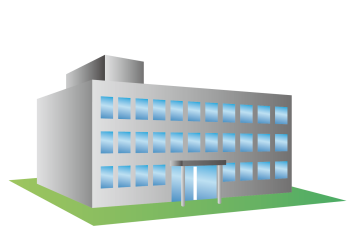 ロボット開発にかかわる会社
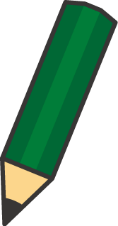 グループで話し合い、ワークシート1.⑤に記入しよう
「貸出」によって実現できること
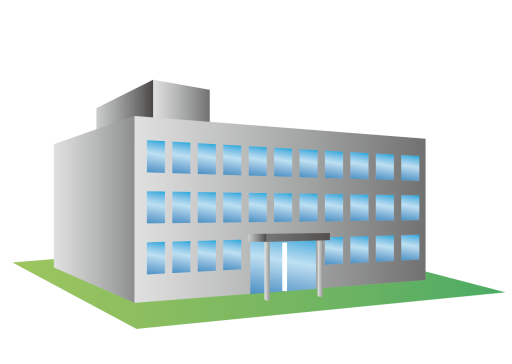 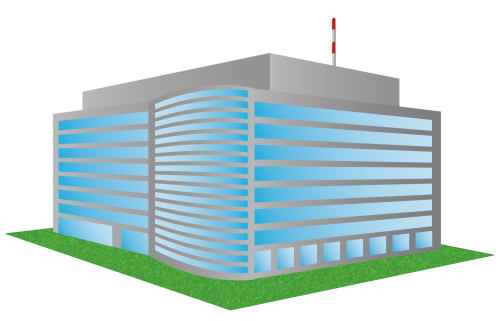 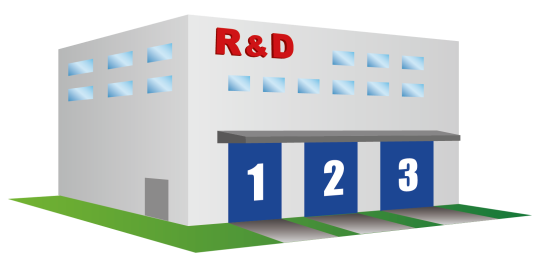 ロボット開発にかかわる会社
宇宙開発に
かかわる会社
住宅を開発・販売している会社
Ａ
C
B
宇宙エレベーターをつくって、誰もが宇宙旅行に行けるようにする！
太陽光発電のみですべての電気をまかなえる超エコハウスをつくる！
家事の負担を減らすお手伝いロボットをつくる！
今はなくても、実現すると
社会を変えるような新しい技術や製品の開発もできる！
銀行の役割（機能）
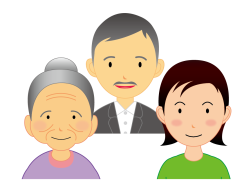 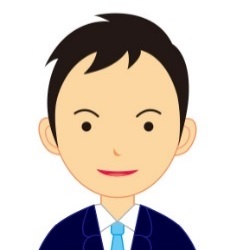 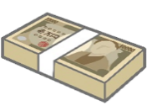 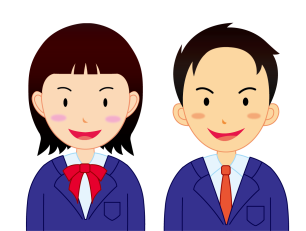 貸 出
預 金
資金仲介
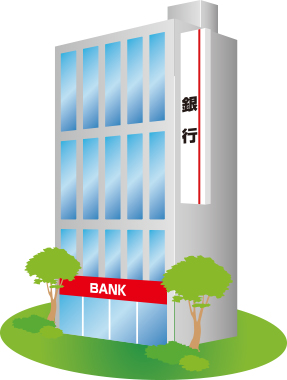 お金に余裕の
ある個人
お金を必要と
している個人
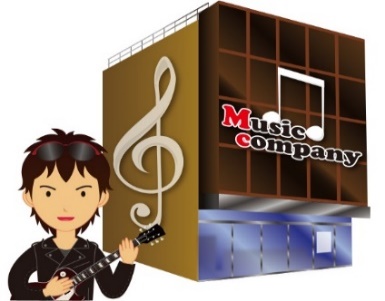 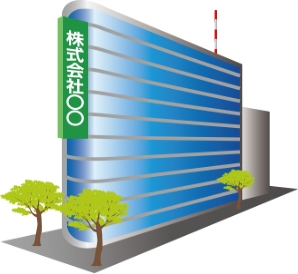 貸 出
預 金
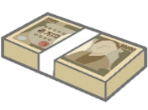 銀　行
お金に余裕の
ある会社
お金を必要と
している会社
預かったお金を資金を
必要とする人に貸し出す
「お金の橋渡し(＝仲介)」する役割
資金仲介によって社会全体にどのようなメリットがあるだろう？
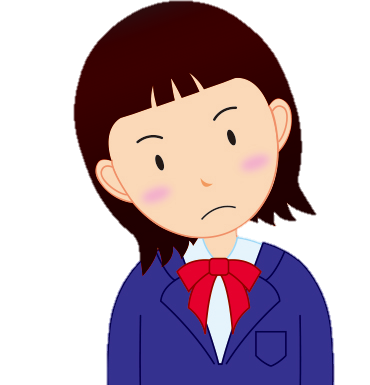 資金仲介によるメリットについて
考えよう
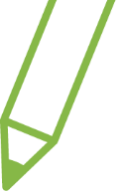 ワーク
資金仲介によって、社会全体にどのようなメリットがあるだろう？
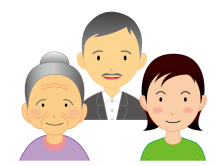 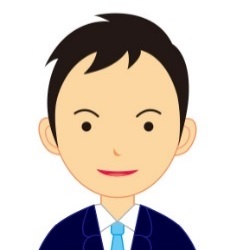 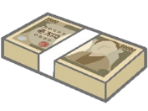 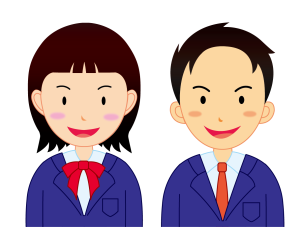 貸 出
預 金
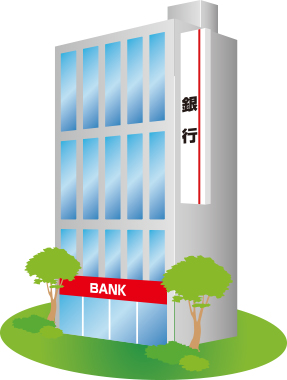 お金に余裕の
ある個人
お金を必要と
している個人
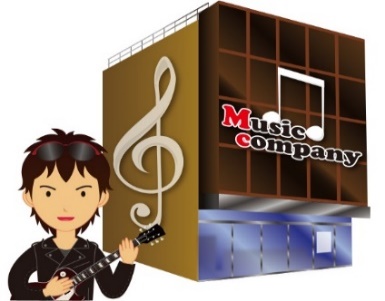 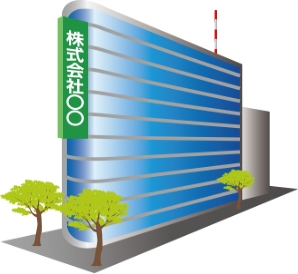 貸 出
預 金
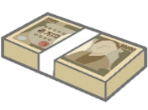 銀　行
お金に余裕の
ある会社
お金を必要と
している会社
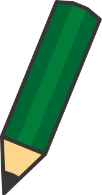 グループで話し合い、ワークシート２.に記入しよう
資金仲介が社会全体に与えるメリット
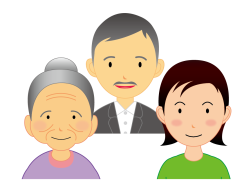 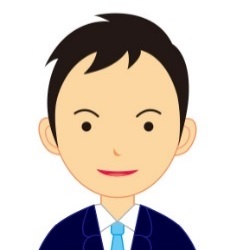 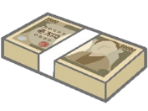 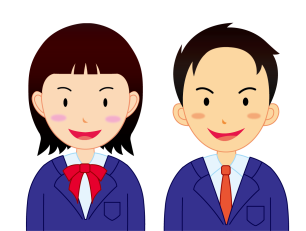 貸 出
預 金
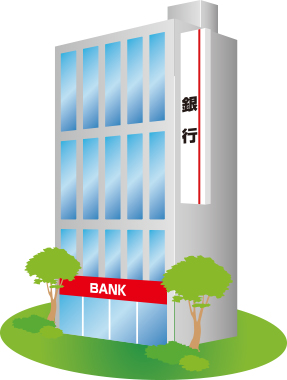 お金に余裕の
ある個人
お金を必要と
している個人
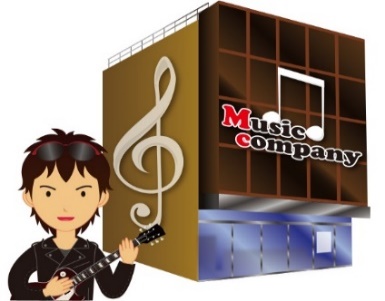 貸 出
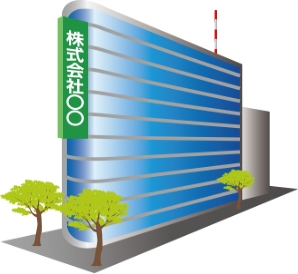 預 金
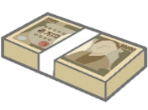 銀　行
お金に余裕の
ある会社
お金を必要と
している会社
貸出先に加え、関連する企業や個人など
  世の中の経済活動の促進。
新しい技術開発など、より豊かな社会の実現。
社会の中での銀行の役割
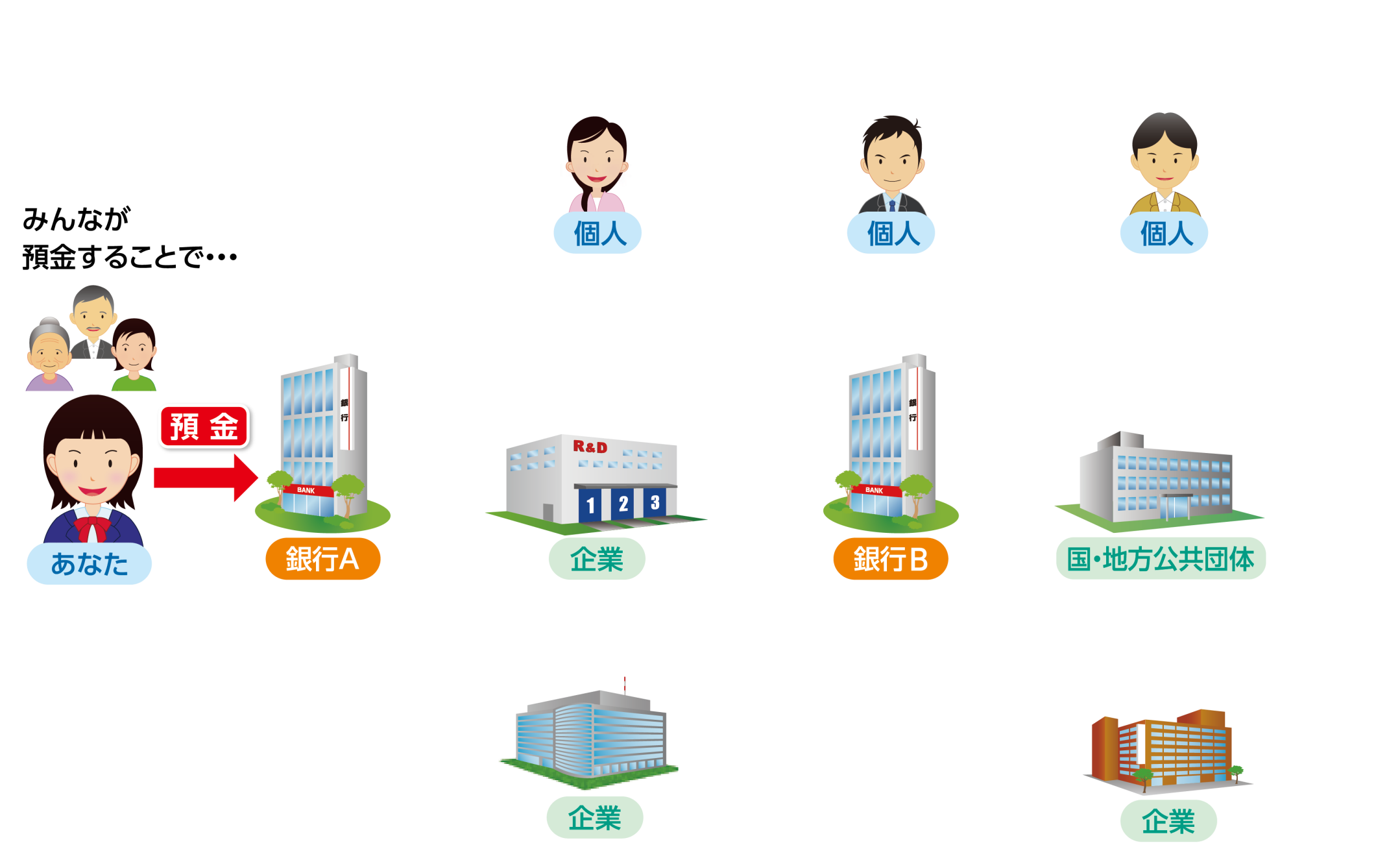 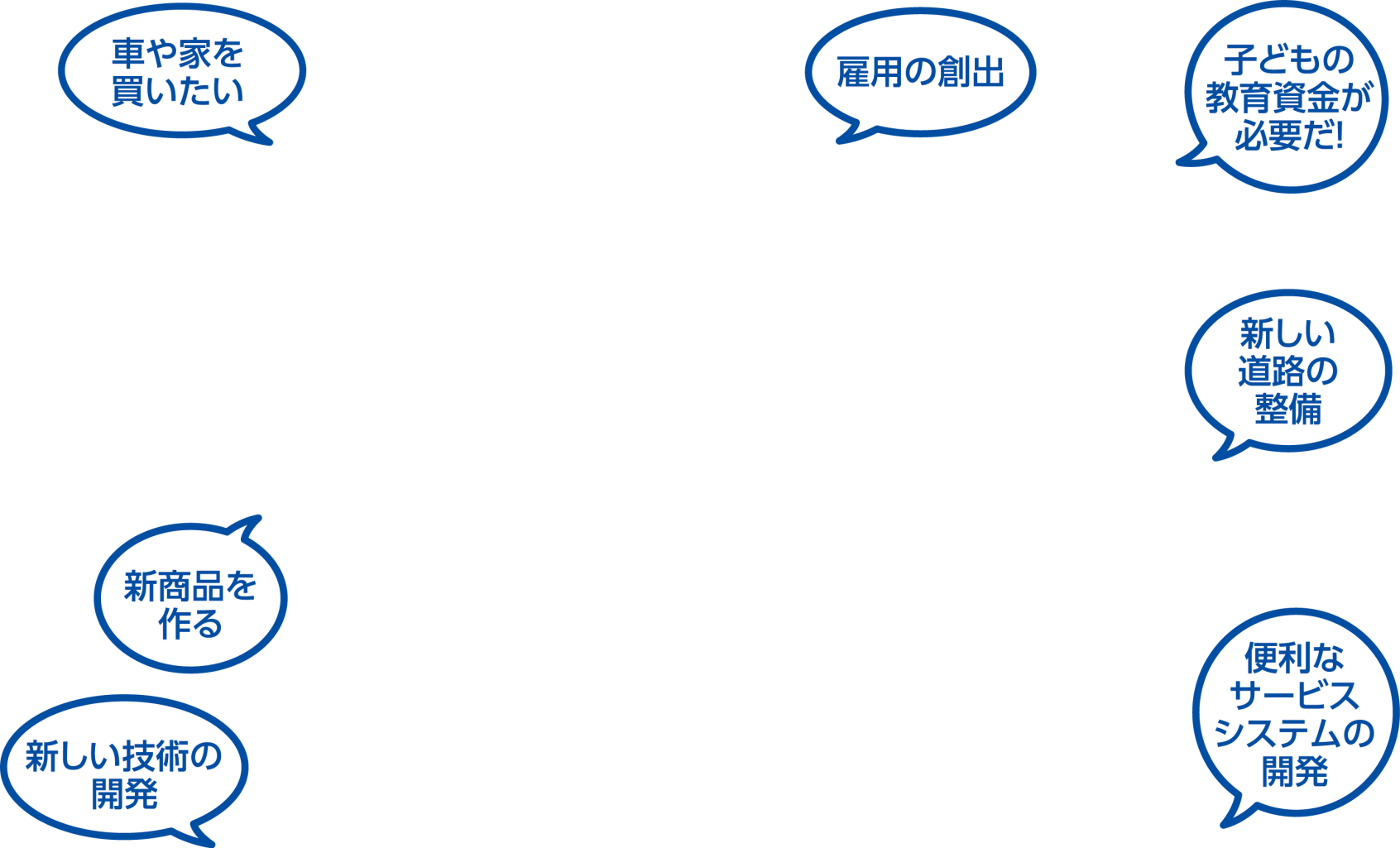 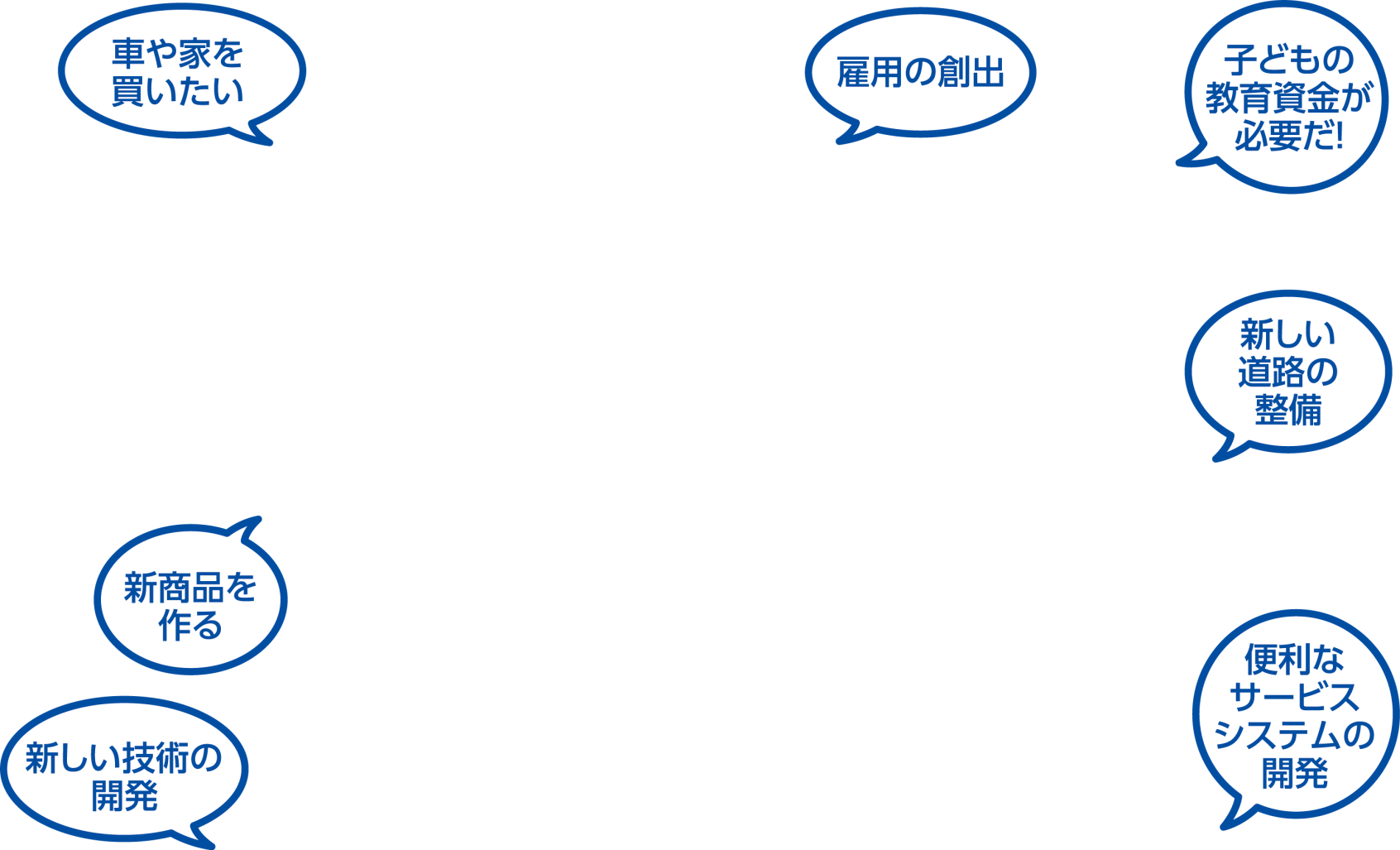 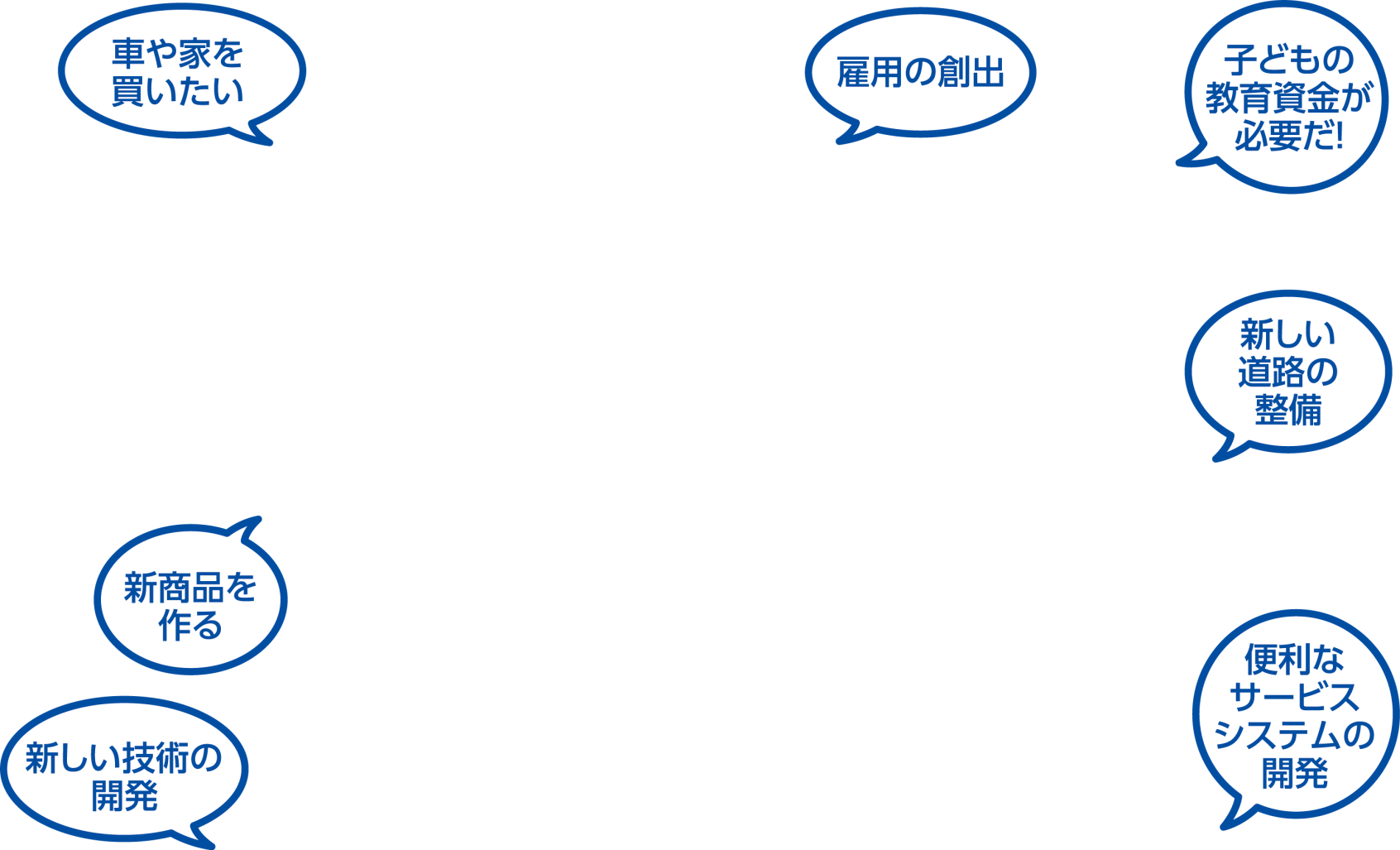 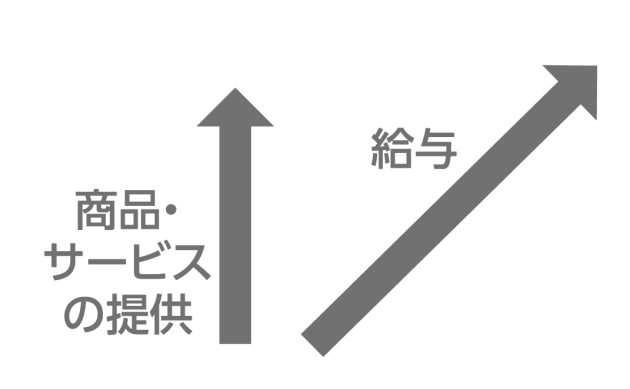 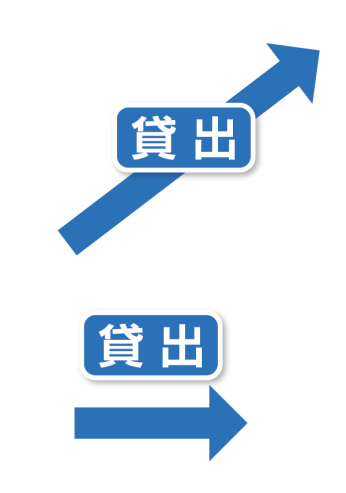 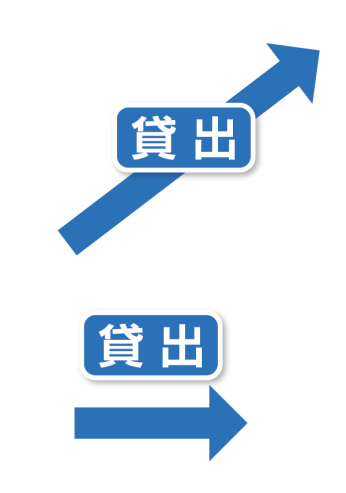 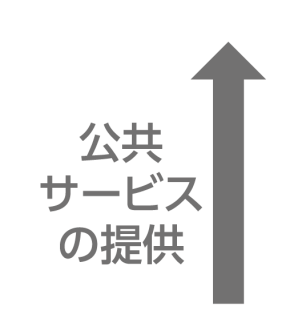 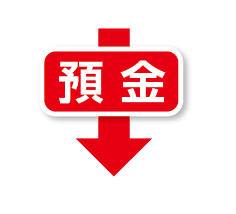 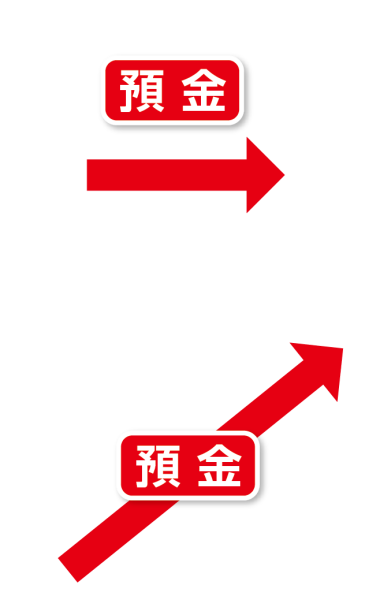 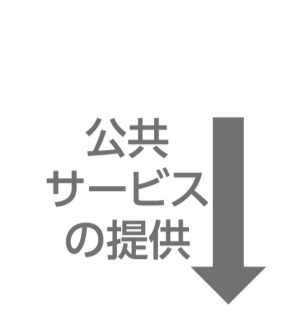 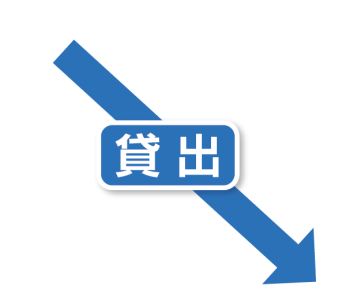 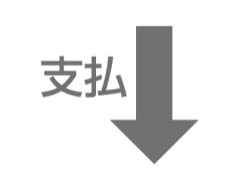 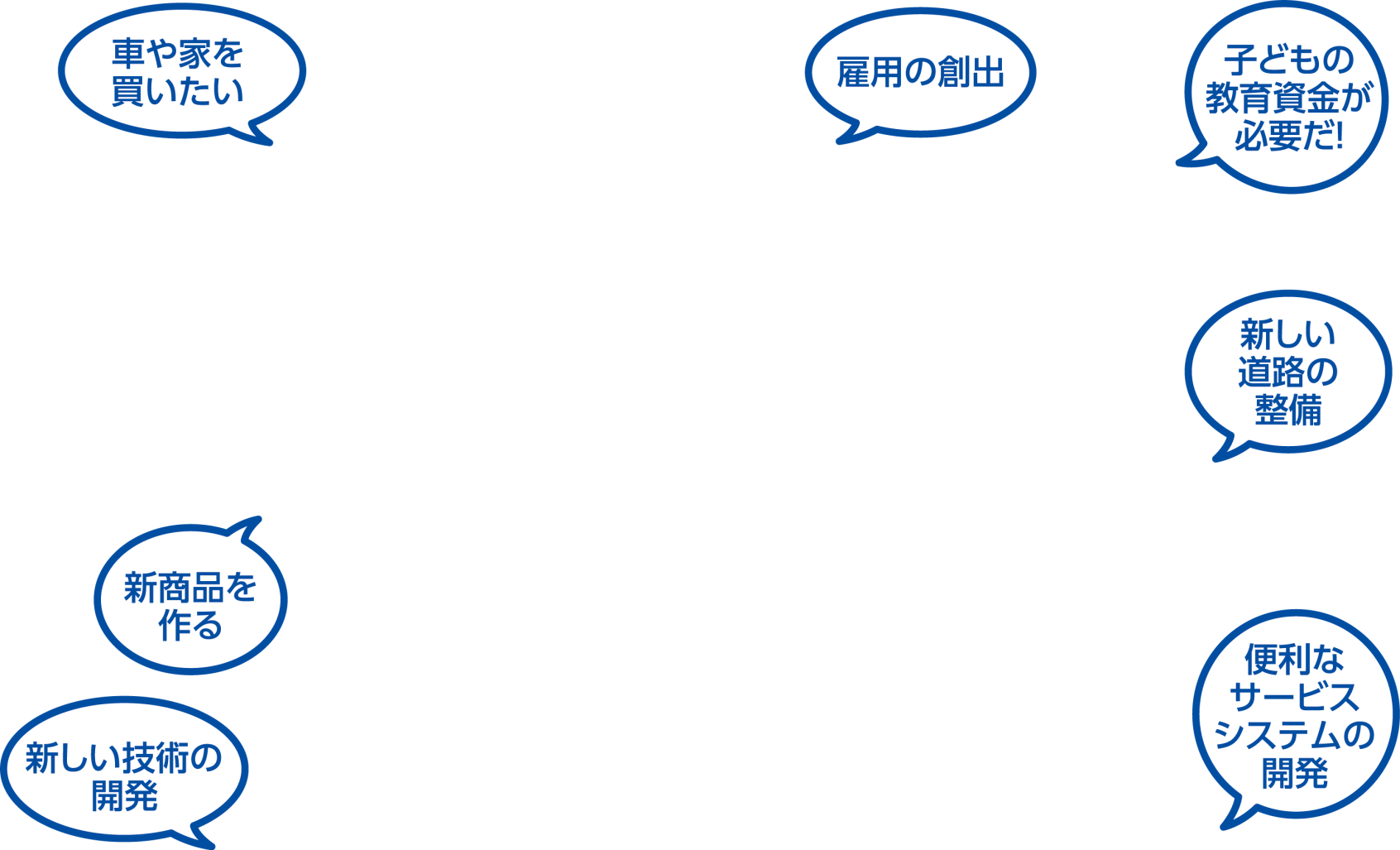 銀行の資金仲介機能は
豊かな社会をつくる役割を担っている